POSLOVNI KONSALTING
SP Organizacija i menadžment konsalting
CILJ I ISHOD PREDMETA
CILJ:
Prenošenje znanja i veština na osnovu kojih će studenti biti osposobljeni da učestvuju u postupcima analize poslovnih situacija, kritičkog preispitivanja konkurentske pozicije preduzeća i da predlažu rešenja koja unapređuju njihovu poslovnu praksu, unutrašnju organizaciju, operacije na tržištu i da ocene ostvarene poslovne rezultate. 

ISHODI:
Sticanje visokospecijalizovanih akademskih znanja iz oblasti savremenog poslovnog konsaltinga i razvoj veština za pružanje ekspertske pomoći u rešavanju širokog spektra strateških i operativnih problema u organizaciji koja je naručilac konsultantskih usluga.
Razvoj sposobnosti studenata da razmatraju složene poslovne slučajeve, da prezentuju svoje stavove i predloge, da izvrše evaluaciju drugih alternativa i donose odluke o budućim pravcima i planovima delovanja.
Usađivanje etičkih kodeksa konsaltinga i korišćenja podataka o poslovnim rezultatima i licima u organizaciji.
2
STRUKTURA I SADRŽAJ PREDMETA
3
NASTAVA
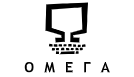 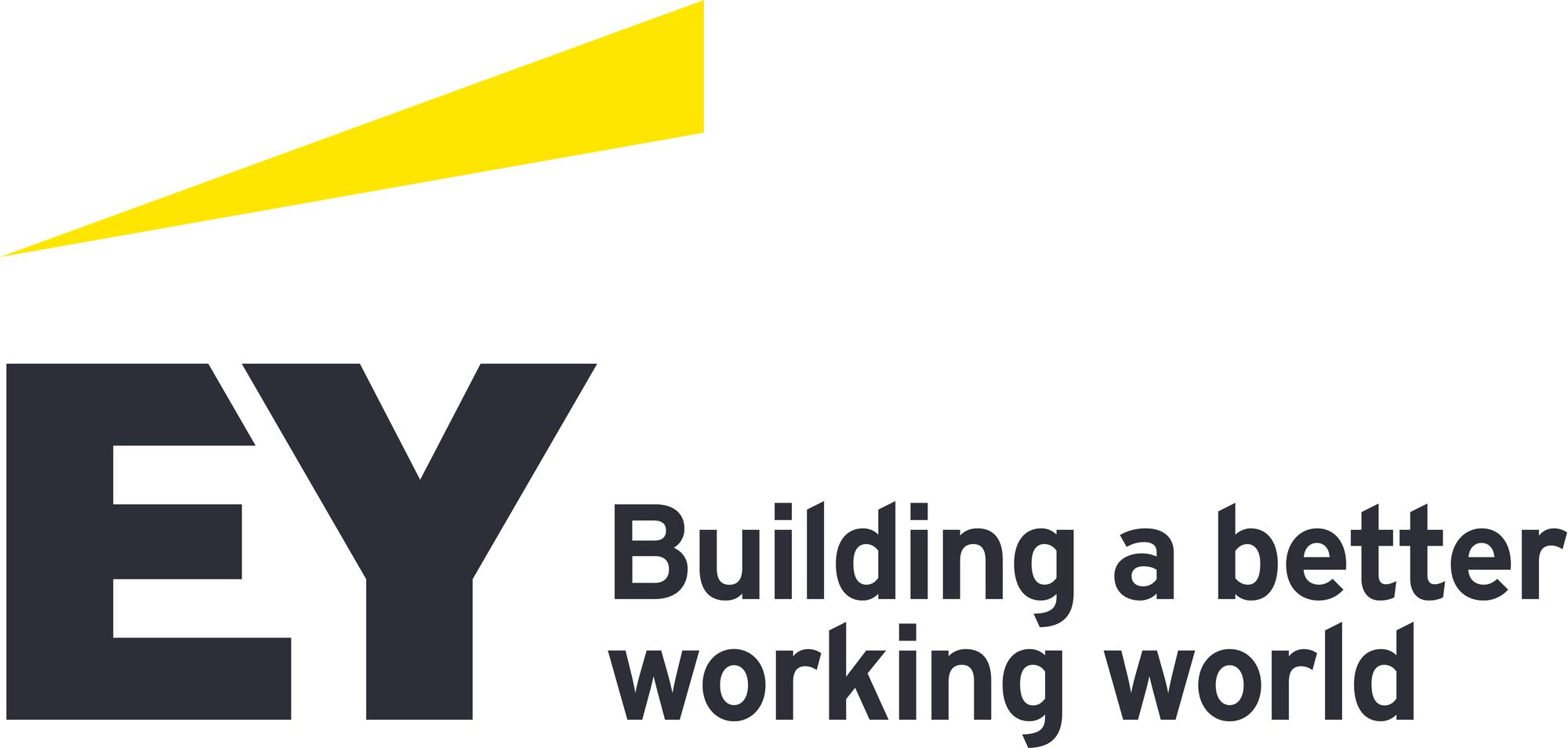 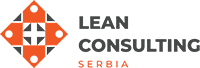 4
NAČIN POLAGANJA ISPITA
Na finalnom testu je neophodno ostvariti 41 poen, na taj rezultat se dodaju poeni sa nastave i mini-testova.
Ukupno je moguće ostvariti 134 poena, za najvišu ocenu je potreban 91 poen, a skala naniže ide za po 10 poena.
5
TIM KOJI IZVODI NASTAVU
KATEDRA ZA ORGANIZACIJU POSLOVNIH SISTEMA
Ondrej Jaško
Jovan Krivokapić
Ivan Todorović
Mladen Čudanov
Stefan Komazec
6